Retas
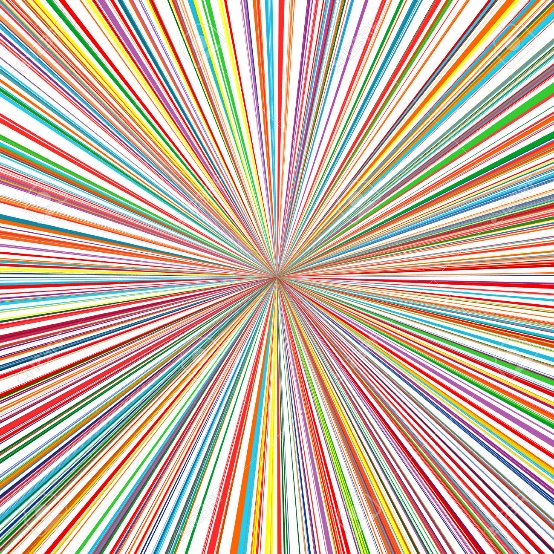 Sofia Santos e  Miguel Santos 
5ºF
Escola  Básica e Secundária de Águas Santas
Ano letivo 2016/2017
Um pouco de História…
Euclides - 330 ac-260 ac
No século III a.C., Euclides, grande professor-matemático, habitante de Alexandria, no Egito, desenvolveu vários conceitos no campo matemático, principalmente a aritmética, a álgebra e a geometria, ficando conhecido como o ”pai da geometria”.
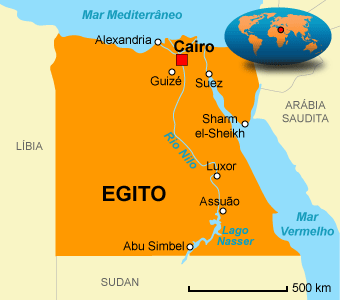 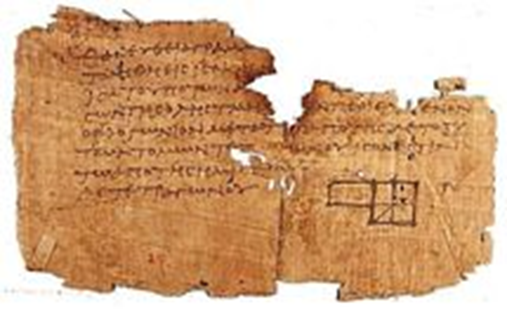 Fragmento de “Os Elementos”
Escreveu “ Os Elementos”, um dos  livros mais importantes de todos os tempos e da história da matemática . Para além de um excelente matemático, também era um excelente escritor!
Geometria Euclidiana - Plana
Estuda várias figuras geométricas, polígonos regulares e irregulares. São mesmos giros!!!!
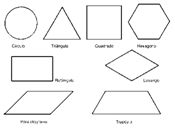 Falemos, então, de RETAS!
Geometria Euclidiana (Plana)
Afinal é tudo muito simples!
Tudo começa num ponto
.
Retas
A partir de um ponto formam-se as ideias de retas. As retas, afinal, são conjuntos de pontos !!!!
.
.
.
.
.
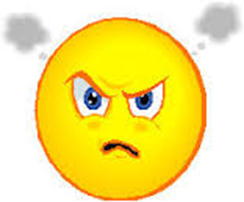 UPS! Não consigo “ver” nenhuma reta !
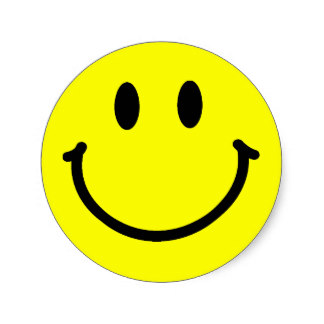 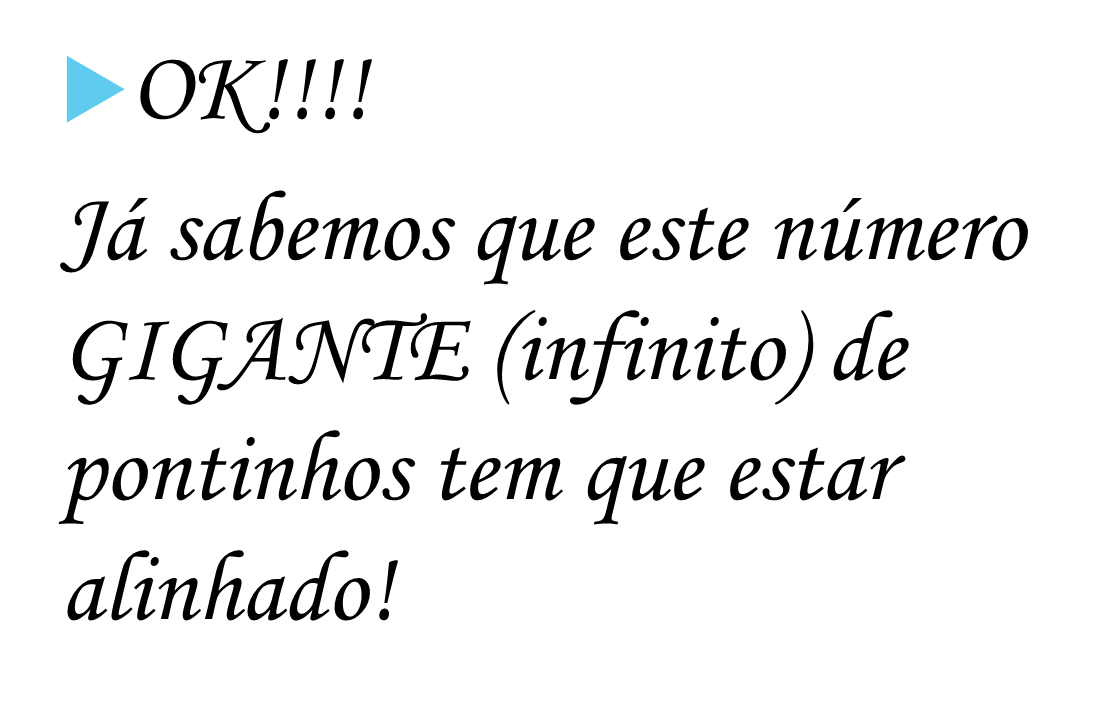 Aqui está!
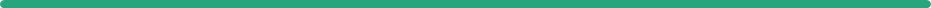 Retas paralelas
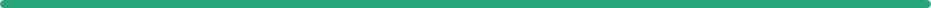 Não são muito amigas!!! Embora tenham algo em comum (a direção), nunca se cruzam!
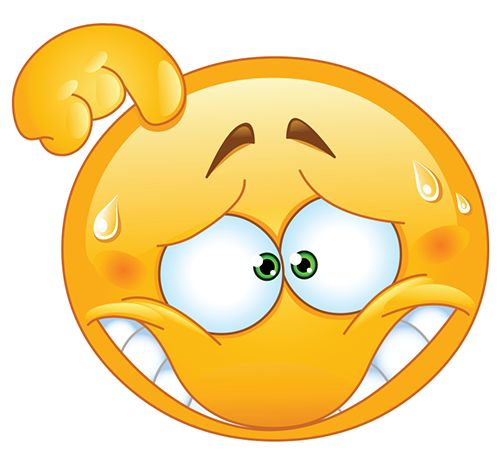 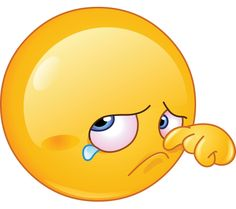 Retas Concorrentes
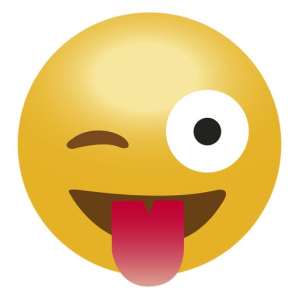 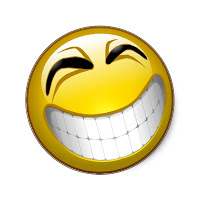 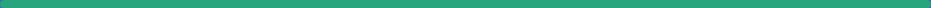 Acho que retas concorrentes são retas “ um pouco apaixonadas”; na realidade, têm único ponto em comum!
Estas retas são também concorrentes mas como fazem entre si um ângulo de 90º, dizem-se “ perpendiculares”
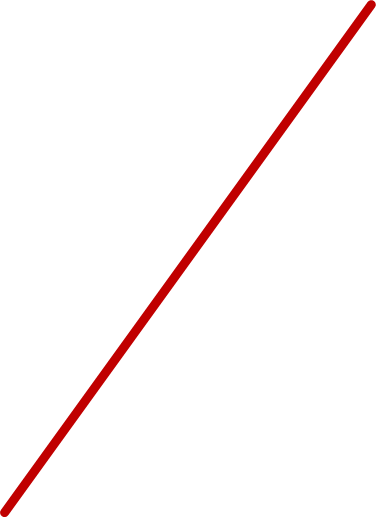 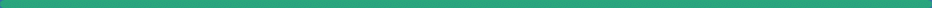 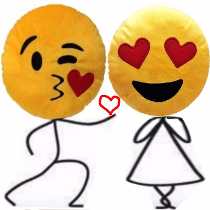 Retas Coincidentes
Finalmente, duas retas verdadeiramente apaixonadas!!! Duas retas do mesmo plano com todos os pontos em comum são coincidentes.
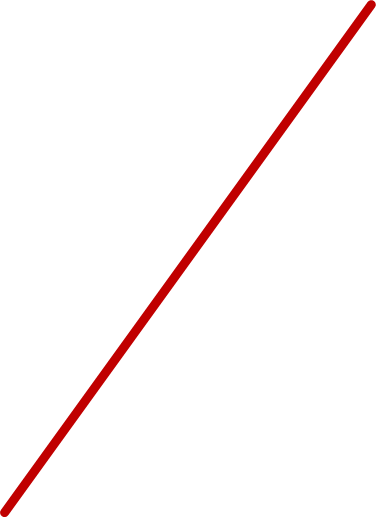 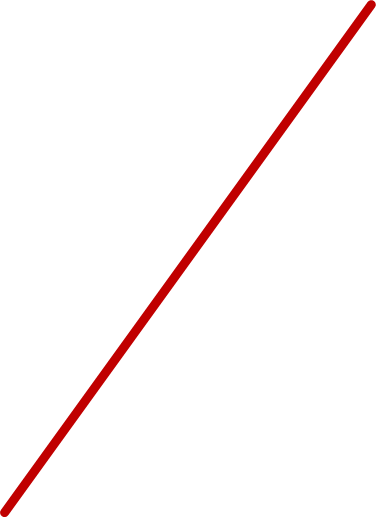 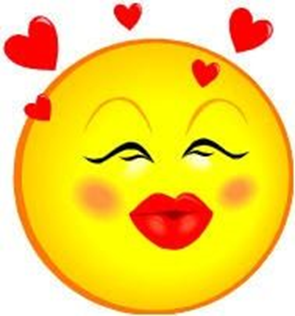 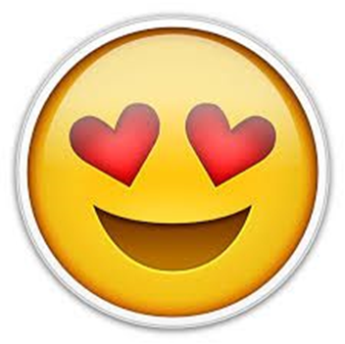 A matemática no dia a dia
As construções geométricas, logo, “imensas retas” estão em quase tudo o que nos rodeia! Podemos observá-las nas ruas, nas casas, num tabuleiro de xadrez, nos sinais de trânsito, num roupeiro etc.
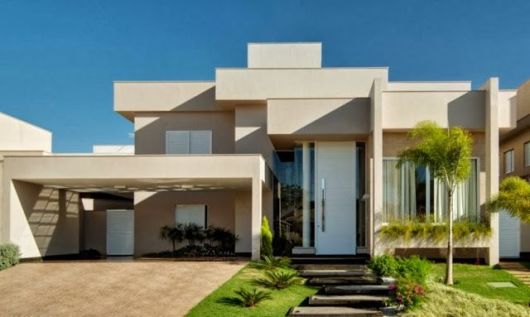 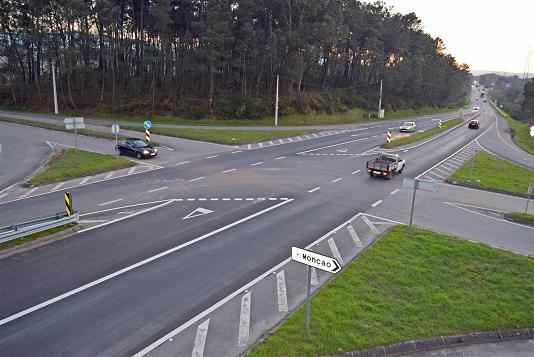 A matemática no dia a dia
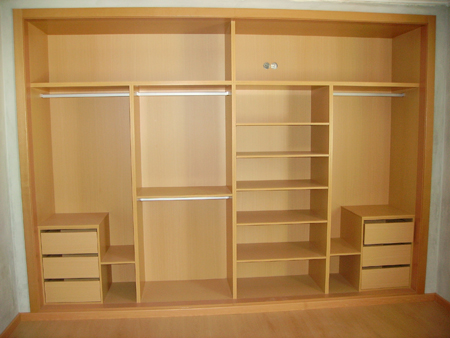 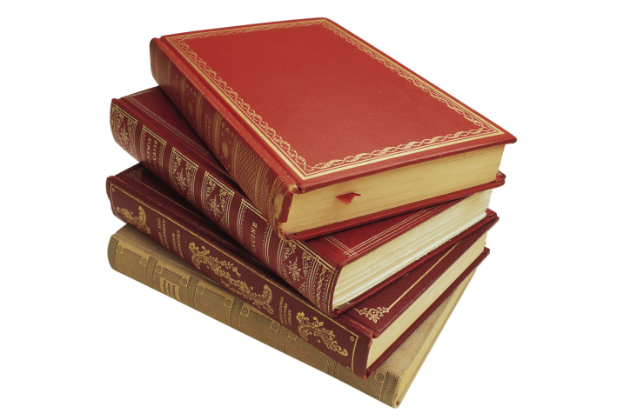 Nunca te esqueças da importância das “retas” no teu dia a dia e da matemática em geral. Torna-te um “ verdadeiro Euclides” e descobre a “ Matemática das Coisas”!
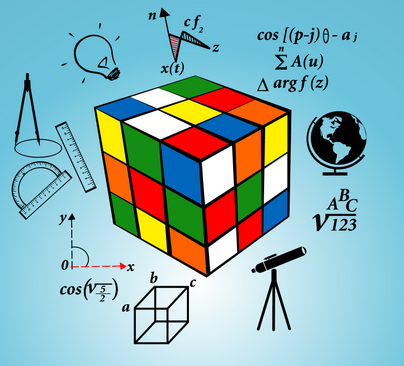 Já que falamos em retas…
As linhas horizontais são retas ou curvas?
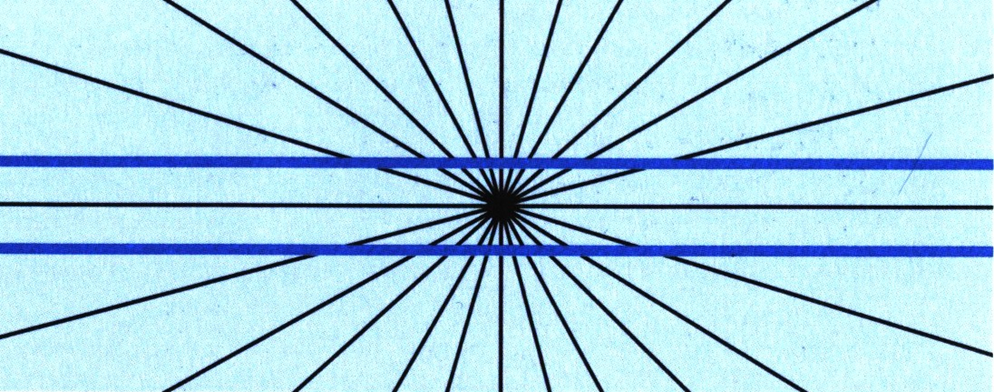 Já que falamos em retas…
As linhas horizontais são retas ou curvas?
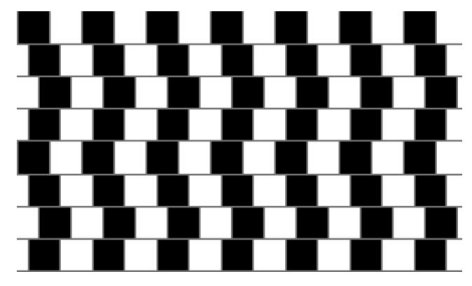 Sofia Santos e  Miguel Santos 2016/2017
Webgrafia, bibliografia e banco de imagens
http://www.infoescola.com/geometria-plana/
www.google.pt/search?hl=pt-PT&site=imghp&tbm
Manual de matemática, 5º ano,  parte 2 : ”, Alexandra Conceição, Matilde Almeida, Isabel Castanheira, Valter Cebolo  (2016)“, Novo MsI, areal editores